Скороговорка
Пекарь испек спозаранку
Булку, баранку, батон и буханку
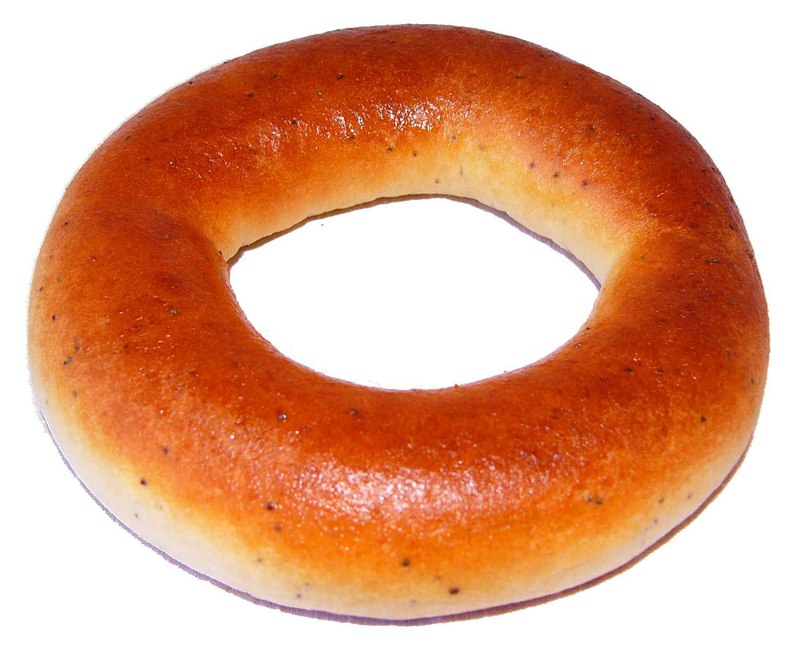 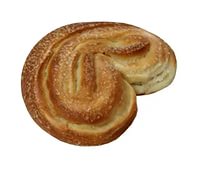 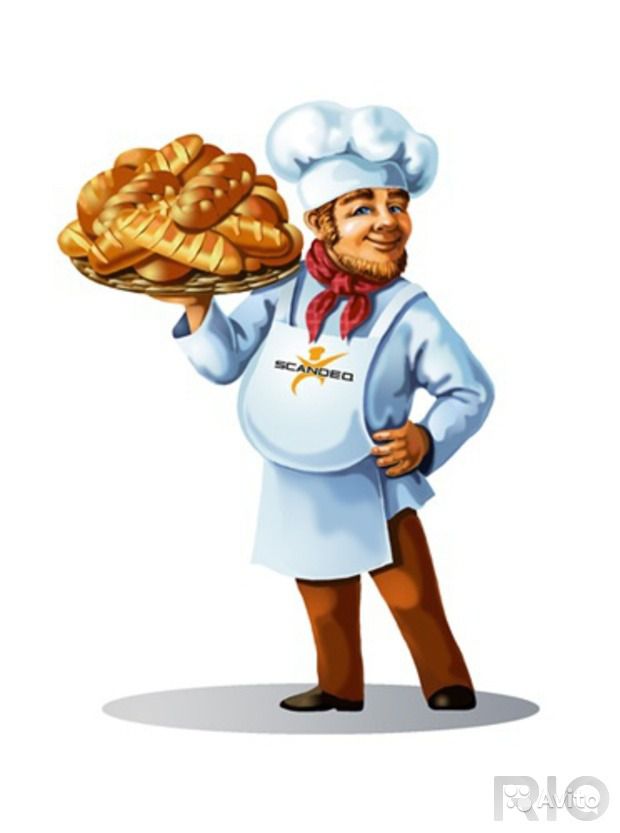 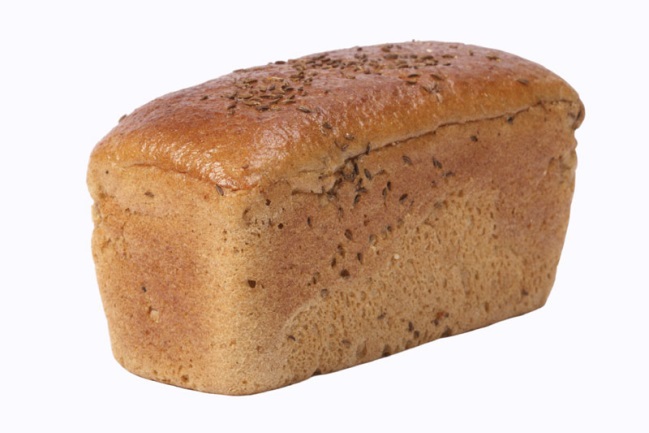 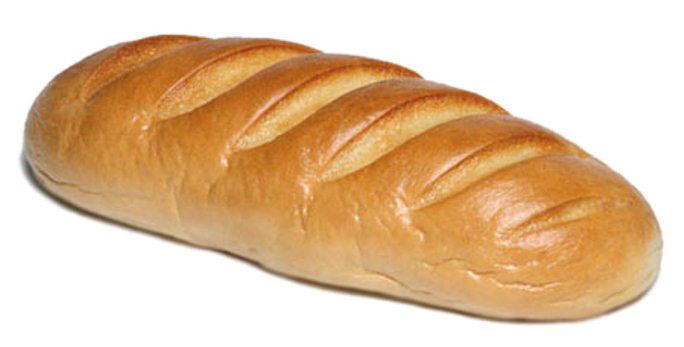